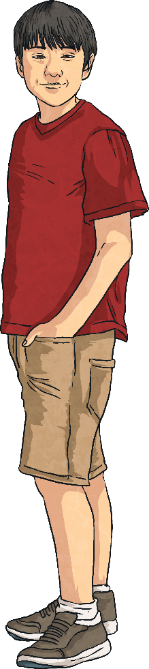 What is the official language of Japan?
Q1
What is the Japanese name for Japan?
Q2
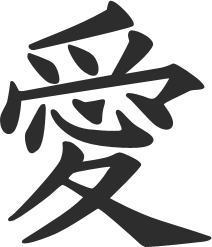 How many main islands does Japan have?
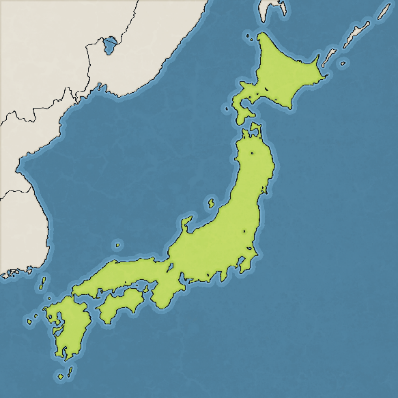 Q3
What is the capital (and largest) city of Japan?
Q4
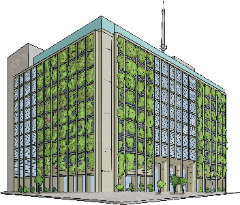 The capital city of Japan is located on which island?
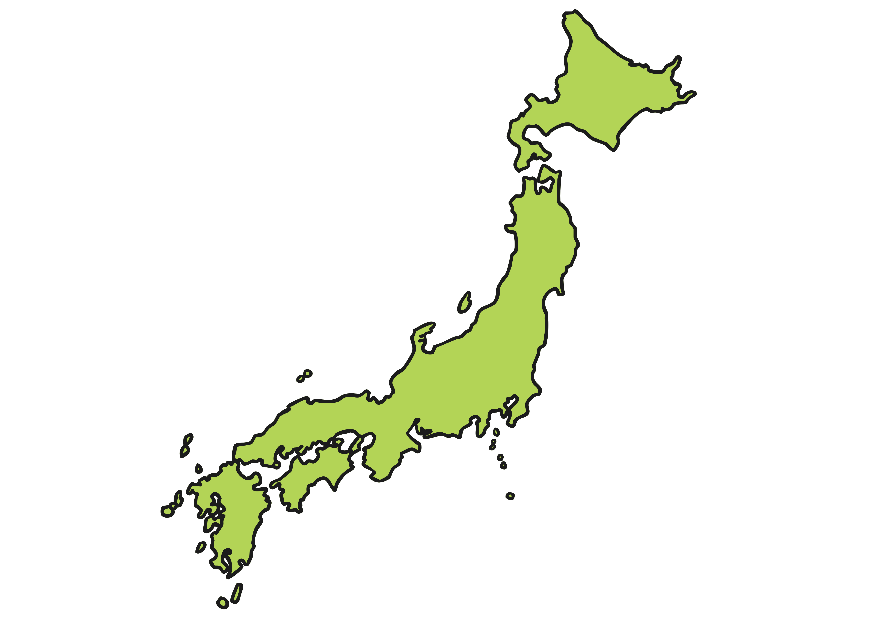 Q5
Which continent does Japan belong to?
Q6
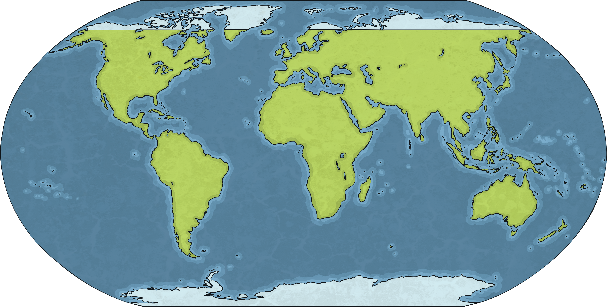 What is the name of the mountain that is also the highest point in Japan?
Q7
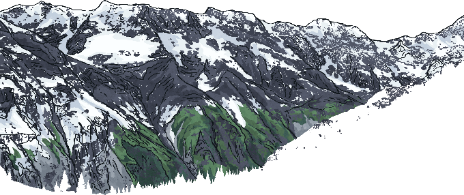 What foods are most commonly associated with Japan?
Q8
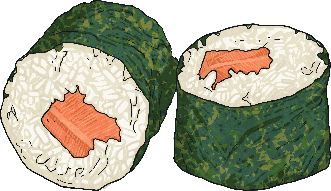 What is the approximate population of Japan?
Q9
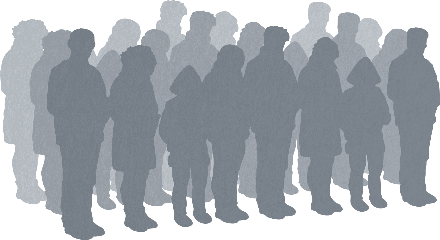 What were ancient warriors of Japan known as?
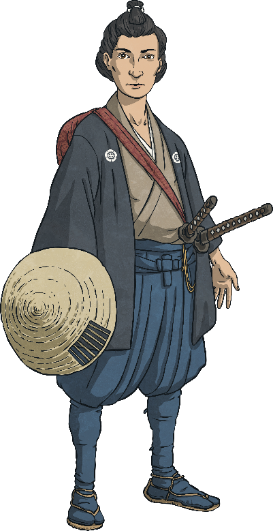 Q10
What is Japan’s currency called?
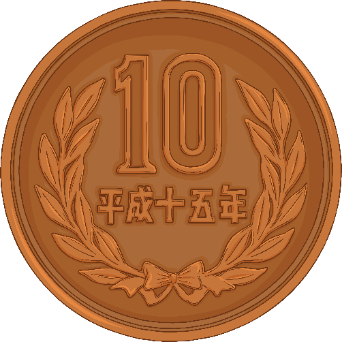 Q11
Which countries are located closest to Japan?
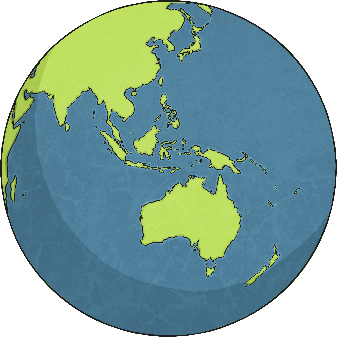 Q12
What does the red circle in the middle of Japan’s flag represent?
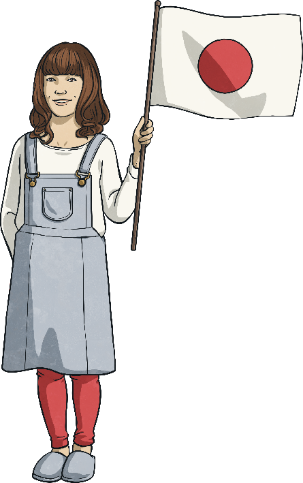 Q13
What covers more than half of Japan?
Q14
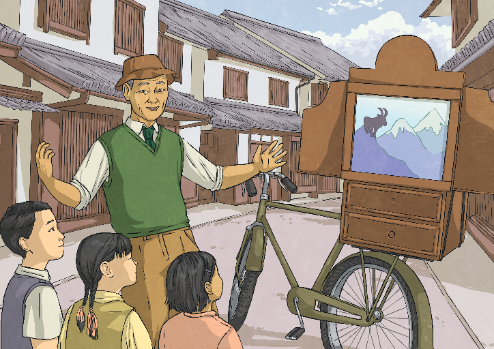 What is considered Japan’s national sport?
Q15
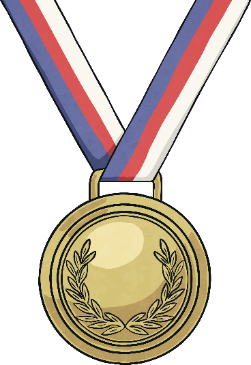 What does ‘arigatou gozaimasu’ mean?
Q16
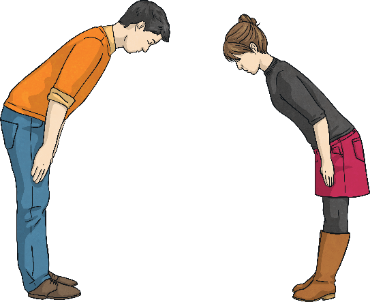 What clothing is considered traditional Japanese wear?
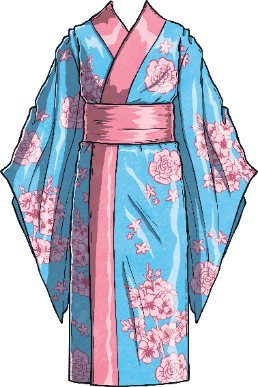 Q17
Japanese writing uses characters instead of the letters of the alphabet that we are familiar with. In what other way is traditional Japanese writing different?
Q18
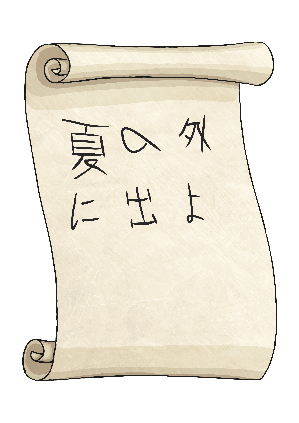 What is the shinkansen train?
Q19
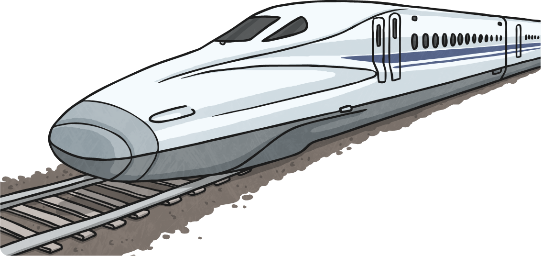 How many times has Japan hosted the Olympics?
Q20
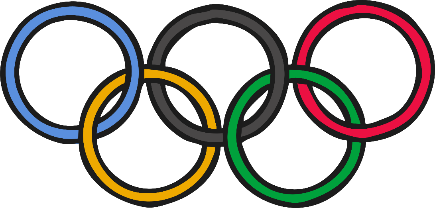 Q1
What is the official language of Japan?
Japanese
Click here to see the answer!
Like te reo Māori, Japanese is separated into several different dialects.
Q2
What is the Japanese name for Japan?
Click here to see the answer!
Nippon or Nihon
Nippon means sun origin. It is often translated as land of the rising sun.
Q3
How many main islands does Japan have?
Click here to see the answer!
There are five main islands
The five main islands are Hokkaido, Shikoku, Kyushu, Honshu and Okinawa.
Q4
What is the capital (and largest) city of Japan?
Click here to see the answer!
Tokyo
Tokyo has over 9 million inhabitants.
Q5
The capital city of Japan is located on which island?
Click here to see the answer!
Honshu
Honshu is the seventh-largest island in the world.
Q6
Which continent does Japan belong to?
Click here to see the answer!
Asia
The continent of Asia is the world's largest and most populated continent.
Q7
What is the name of the mountain that is also the highest point in Japan?
Click here to see the answer!
Mt Fuji
The peak of Mt Fuji is at an altitude of 3776m. Mt Fuji is still considered an active volcano.
Q8
What foods are most commonly associated with Japan?
Click here to see the answer!
Sushi, fish, rice, soy products
Japan has one of the highest healthy life expectancies in the world.
Q9
What is the approximate population of Japan?
Click here to see the answer!
The population of Japan is approximately 127,000,000
Over 90% of the population live in cities.
Q10
What were ancient warriors of Japan known as?
Click here to see the answer!
Samurai
Samurai warriors were experts in martial arts.
Q11
What is Japan’s currency called?
Click here to see the answer!
The Japanese Yen
The highest yen paper note value is ¥10000.
Q12
Which countries are located closest to Japan?
Click here to see the answer!
Japan’s closest neighbours are North Korea, South Korea, Russia and China.
Japan is made up of islands and because of this it does not share a land border with any other countries.
Q13
What does the red circle in the middle of Japan’s flag represent?
Click here to see the answer!
The red circle represents the sun.
The red colour of the symbolic sun is said to represent prosperity. The white background represents the purity, honesty and integrity of the people of Japan.
Q14
What covers more than half of Japan?
Click here to see the answer!
Mountains
There is a mountain range running through each of the four main islands. Many of the mountains are heavily forested.
Q15
What is considered Japan’s national sport?
Click here to see the answer!
Sumo Wrestling
To win a sumo bout, a wrestler has to force their opponent to either step out of the ring or touch the ground.
Q16
What does ‘arigatou gozaimasu’ mean?
Click here to see the answer!
Thank you
Sometimes thank you is shortened to just arigato.
Q17
What clothing is considered traditional Japanese wear?
Click here to see the answer!
Kimono
Traditional kimono are made from silk.
Q18
Japanese writing uses characters instead of the letters of the alphabet that we are familiar with. In what other way is traditional Japanese writing different?
Click here to see the answer!
The characters are written from right to left and/or in columns from top to bottom.
Learning to speak Japanese is considered much easier than learning to write in Japanese.
Q19
What is the shinkansen train?
Click here to see the answer!
This is the high-speed train in Japan, also known as the bullet train.
It is the world’s fastest passenger train, reaching speeds of over 300km per hour.
Q20
How many times has Japan hosted the Olympics?
Click here to see the answer!
Three times
Japan will host the Olympics again in 2020.